ОГЭ  - 2021
Задание № 12
Работа с формулами
Демо-версия!
Спецификацияконтрольных измерительных материалов для проведенияв 2021 году основного государственного экзаменапо МАТЕМАТИКЕ
ПОВТОРЕНИЕ.  Нахождение
неизвестной величины
1.
или
2.
- уменьшаемое
- вычитаемое
3.
или
4.
- делимое
- делитель
[Speaker Notes: На плане изображено домохозяйство, находящееся по 
Адресу: с.Малые Всегодичи, д.26]
ПОВТОРЕНИЕ.  Нахождение
неизвестной величины
5.
- числитель (делимое)
- знаменатель (делитель)
6.
Чтобы перевести значение температуры по шкале Цельсия в шкалу Фаренгейта, пользуются формулой tF = 1,8 tC + 32 , где tC — температура в градусах Цельсия, tF — температура в градусах Фаренгейта. Скольким градусам по шкале Фаренгейта соответствует -25° по шкале Цельсия?
№1
Решение
tF = 1,8 tC + 32
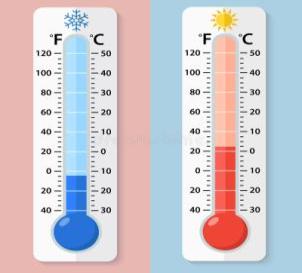 tF = 1,8 ∙ (-25) + 32
tF = - 45 + 32 = -13
Ответ
-
1
3
[Speaker Notes: .]
В фирме «Эх, прокачу!» стоимость поездки на 
 такси (в рублях) рассчитывается по формуле 
 C = 150+11 ⋅ (t − 5) , где t — длительность поездки,
 выраженная в минутах (t > 5). Пользуясь этой 
 формулой, рассчитайте стоимость 15-минутной 
 поездки.
№2
Решение
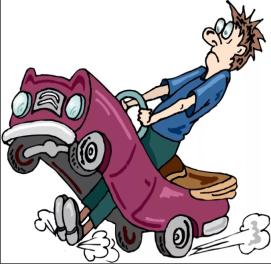 6
2
0
Ответ
Площадь параллелограмма S (в м2) можно 
 вычислить по формуле S = absinα, 
 где a, b — стороны параллелограмма (в метрах). 
 Пользуясь этой формулой, найдите площадь 
 параллелограмма, если его стороны 10 м и 12 м и 
 sinα = 0,5.
№3
Решение
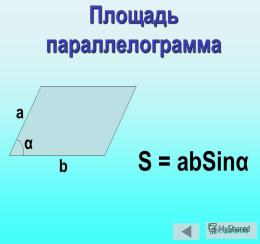 0
6
Ответ
В фирме «Чистая вода» стоимость (в рублях) 
 колодца из железобетонных колец рассчитывается 
 по формуле  С = 6500 + 4000∙n, где  n — число колец, 
 установленных при рытье колодца. Пользуясь 
 этой формулой, рассчитайте стоимость колодца 
 из 11 колец
№4
Решение
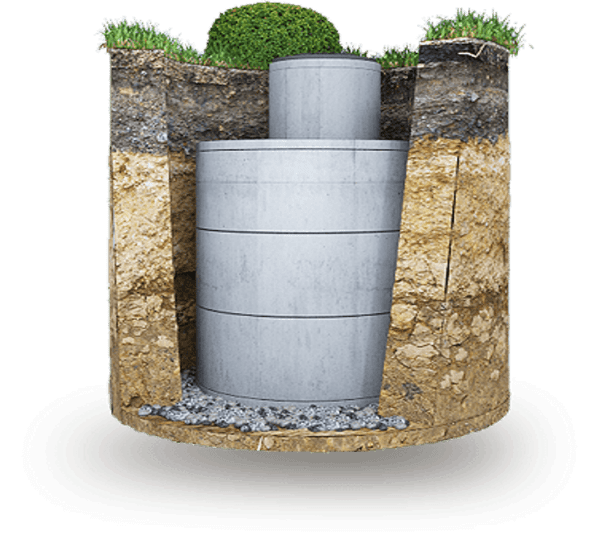 0
0
5
5
0
Ответ
Чтобы перевести значение температуры по 
 шкале Цельсия в шкалу Фаренгейта, пользуются 
 формулой                                , где tC – температура в 
 градусах Цельсия, tF – температура градусах 
 Фаренгейта. Какая температура по шкале 
 Цельсия соответствует 50º по шкале Фаренгейта?
№5
tF = 1,8 tC + 32
Решение
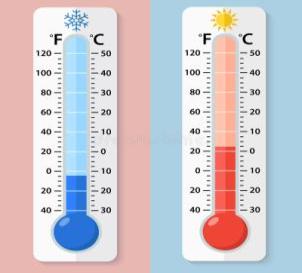 0
1
Ответ
№6
Формула кинетической энергии тела
 Найдите скорость тела с кинетической 
энергией                  масса этого тела равна 10 кг. 
                                 Ответ дайте в м/с.
Решение
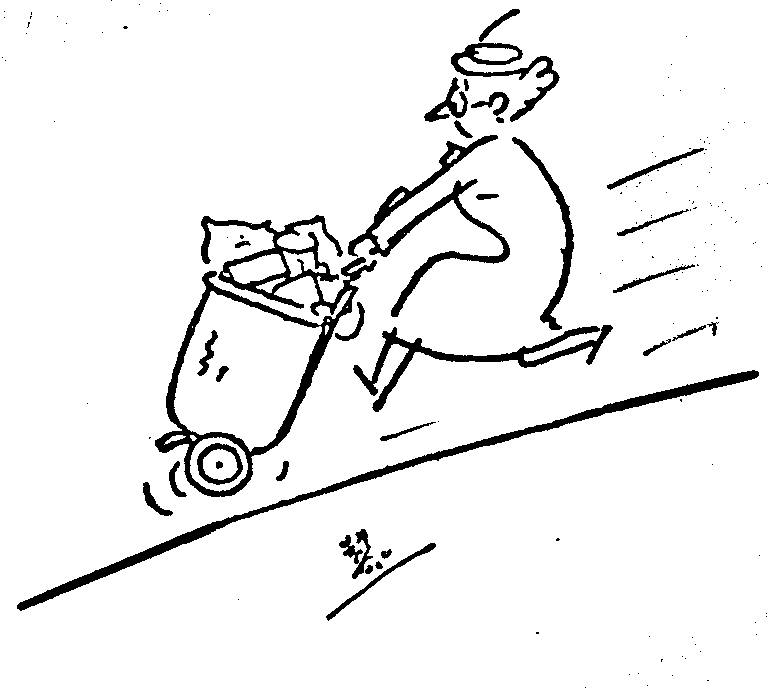 4
Ответ
[Speaker Notes: .]
№7
Длину окружности l можно вычислить по формуле l = 2πR, где R — радиус окружности (в метрах). Пользуясь этой формулой, найдите радиус окружности, если её длина равна 78 м. 
(Считать π = 3).
Решение
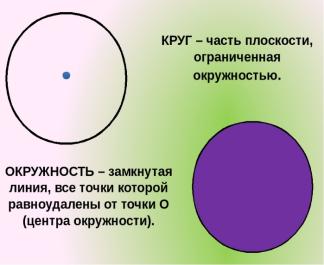 3
1
Ответ
№8
Из формулы центростремительного ускорения  a = ω2R  найдите R (в метрах), 
если ω = 4 с−1 и a = 64 м/с2.
Решение
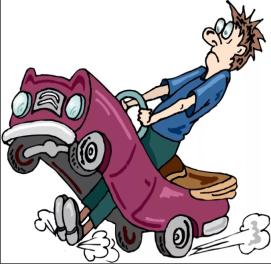 4
Ответ
Сила тока в цепи определяется по закону Ома
                            , где U- напряжение в вольтах, 
                               R – сопротивление прибора в омах.
В электросеть включен предохранитель, который 
плавится, если сила тока превышает 8А.Определите,   какое наименьшее сопротивление должно быть у прибора, подключенного к розетке в 220В, чтобы сеть продолжала работать. Ответ дайте в омах.
№9
Решение
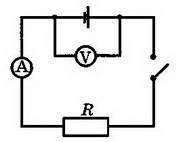 2
7
٫
5
Ответ
Объём пирамиды вычисляют по формуле     
                                                        

где S – площадь основания пирамиды, h – ее высота. 
Объем пирамиды равен 40, площадь основания 15. 
Чему равна высота пирамиды?
№10
Решение
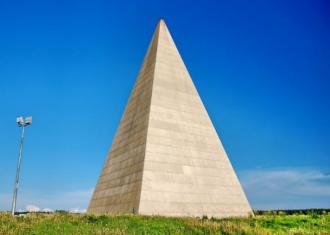 8
Ответ
№11
Из закона всемирного тяготения F=             

 выразите массу m и найдите ее величину 
(в килограммах), если F=13,4 Н; r=5м, М=5∙      кг
и гравитационная постоянная G=6,7∙
.
Решение
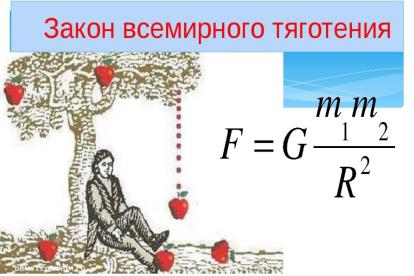 0
0
0
1
Ответ
Длину биссектрисы треугольника, проведённой 
   к стороне    , можно вычислить 
                                                  по формуле
  
 Вычислите           , если b = 1, с = 3,
№12
.
Решение
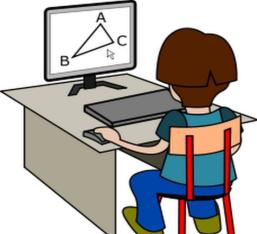 ٫
8
0
Ответ
Радиус вписанной в прямоугольный 
треугольник окружности можно найти по формуле  
r =               , где    и    - катеты, с – гипотенуза 

треугольника. Пользуясь этой формулой, найдите    , если  r =1,2   с=6,8       =6
№13
.
Решение
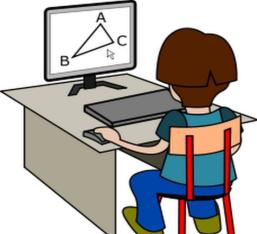 ٫
2
3
Ответ
Период колебания математического маятника T (в секундах) приближенно можно вычислить 
по формуле T =2     , где l –длина нити (в метрах).
Пользуясь этой формулой, найдите длину нити маятника (в метрах), период колебания которого составляет 3 секунды.
№14
Решение
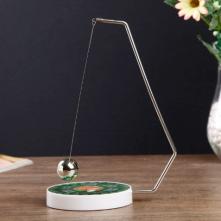 5
٫
2
2
Ответ
Автомобиль, движущийся в начальный момент
 времени со скоростью  vₒ = 20 м/с, начал торможение
 с постоянным ускорением а = 4м/с². За t сек после 
 начала торможения он проходит путь 
Определите время, прошедшее от  начала торможения, 
если за это время автомобиль проехал 32м. 
 Ответ выразите в секундах.
№15
Решение
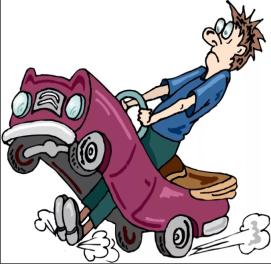 Ответ
2
№16
Зная длину своего шага, человек может приближённо подсчитать пройденное им расстояние s по формуле s = nl, где n — число шагов, l — длина шага. Какое расстояние прошёл человек, если                                   
l = 80 см, n = 1600? Ответ выразите в километрах.
Решение
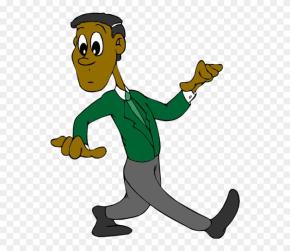 8
٫
2
1
Ответ
Расстояние s (в метрах) до места удара 
молнии можно приближённо вычислить по формуле 
s = 330t, где t — количество секунд, прошедших между вспышкой молнии и ударом грома. Определите, на 
каком расстоянии от места удара молнии находится наблюдатель, если t = 10 с. Ответ дайте в километрах, округлив его до целых.
№17
Решение
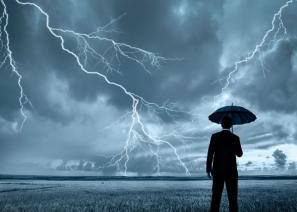 3
Ответ
Площадь треугольника можно вычислить по 
 формуле                                                          , где а, b и с 
 стороны треугольника, а р – полупериметр, который 
 вычисляется по формуле                            . Найдите 
 площадь треугольника, 
если а = b = 50, а с = 60.
№18
Решение
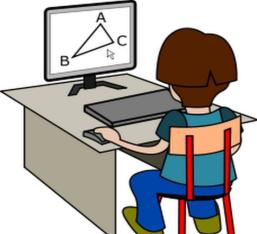 1
2
0
0
Ответ
[Speaker Notes: .]
https://oge.sdamgia.ru/
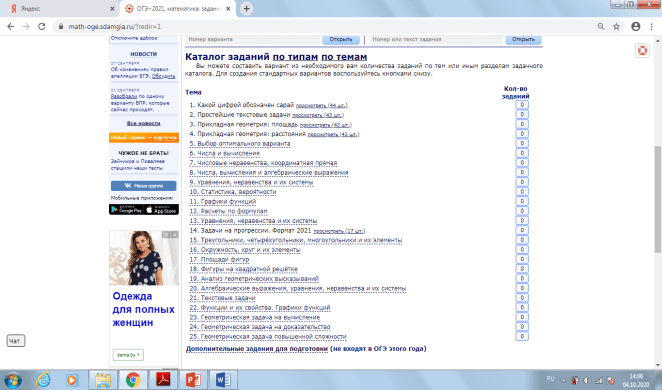 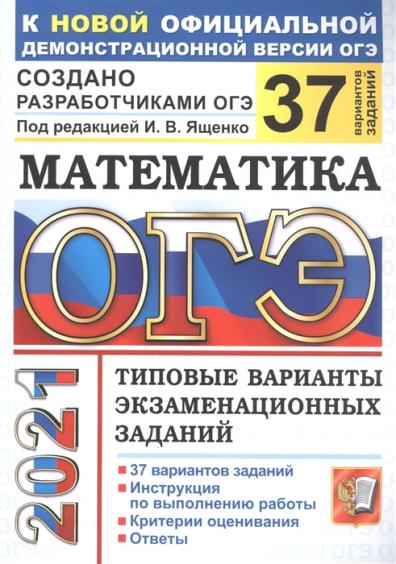 СПАСИБО 
за внимание!